Schermature
Per diminuire la esposizione alle radiazioni ionizzanti si agisce su tre fattori:

il tempo di esposizione, 
la distanza dalla sorgente
l’interposizione di una schermatura tra la sorgente ed il luogo che si vuole proteggere.
PROGETTAZIONE DI SCHERMATURE
SCEGLIERE I LIVELLI DI RADIAZIONE CHE SI DESIDERA OTTENERE NEGLI AMBIENTI PROTETTI

ANALIZZARE LE CARATTERISTICHE DEL CAMPO DI RADIAZIONE

PROGETTARE LE BARRIERE

FARE DEGLI ACCORGIMENTI PER LE SOLUZIONI DI CONTINUITA’
1
SCELTA DEI LIVELLI DI RADIAZIONE NEGLI AMBIENTI PROTETTI
ANALISI DELLA DESTINAZIONE DEI LOCALI
DETERMINAZIONE DEI LIVELLI DI RATEO 
D’ESPOSIZIONE O DI DOSE IN BASE AI LIMITI DI DOSE
PRINCIPIO DI OTTIMIZZAZIONE

FATTORE DI OCCUPAZIONE T (E’ UNA FRAZIONE DEL TEMPO DI UTILIZZAZIONE  DELLA SORGENTE, IN CUI  L’AMBIENTE CONSIDERATO E’ OCCUPATO DA PERSONE)

FATTORE DI SICUREZZA
2
ANALISI DELLE CARATTERISTICHE DEL CAMPO DI RADIAZIONE
SORGENTI IN GENERE
APPARECCHIATURE CONTENENTI SORGENTI 
MACCHINE RADIOGENE
BISOGNA IDENTIFICARE IL TIPO E L’INTENSITA’ DELLE RADIAZIONI. 
LE CARATTERISTICHE PIU’ IMPORTANTI SONO:

 Tipo di particelle
 LO SPETTRO ENERGETICO
 L’INTENSITA’ MEDIA
 LA DISTRIBUZIONE GEOMETRICA
3
PERDITA DI ENERGIA PER:
IONIZZAZIONE
IRRAGGIAMENTO
PRODUZIONE DI FOTONI
Tipo di radiazioni
Particelle cariche pesanti
Le radiazioni più facilmente schermabili sono le particelle cariche pesanti. Sufficiente scegliere uno spessore di materiale superiore al range della radiazione stessa per assorbirle completamente.
Elettroni
UTILIZZO DI MATERIALI LEGGERI (A BASSO Z) PER DIMINUIRE LA PROBABILITA’ DI IRRAGGIAMENTO. I FOTONI PRODOTTI ( e spettro teorici) SARANNO SCHERMATI DA UN SECONDO STRATO OPPORTUNO
4
Fotoni
I FOTONI NON IONIZZANO DIRETTAMENTE LA  MATERIA MA INTERAGISCONO CON ESSA  ATTRAVERSO TRE EFFETTI:

FOTOELETTRICO
COMPTON
PRODUZIONE DI COPPIA

QUESTI EFFETTI PRODUCONO SECONDARI CARICHI CHE IONIZZANO E FOTONI DIFFUSI IN VARIE DIREZIONI.
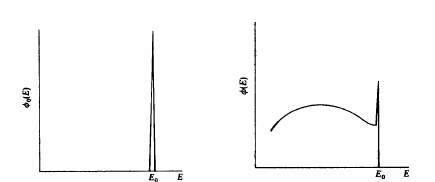 distorsione dello spettro prodotta da una schermatura
5
In termini di esposizione
Build up
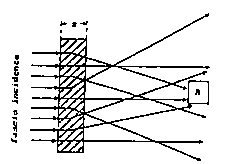 IL COEFFICIENTE DI BUILD UP E’ PROPRIO IL RAPPORTO TRA LA CURVA DI ASSORBIMENTO REALE E QUELLA DEL MODELLO ESPONENZIALE
X0 ESPOSIZIONE SENZA SCHERMATURE
  COEFFICIENTE DI ATTENUAZIONE TOTALE ALL’ENERGIA INCIDENTE E0 
 a LO SPESSORE DELLO SCHERMO
6
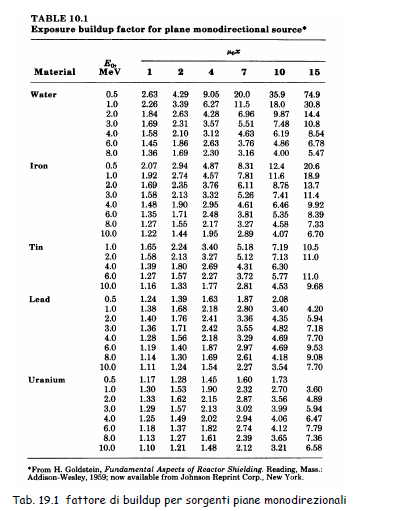 Bm può essere anche molto grande
significa che se trascurassimo l’effetto del buildup sottostimeremmo l’esposizione
7
Esempio
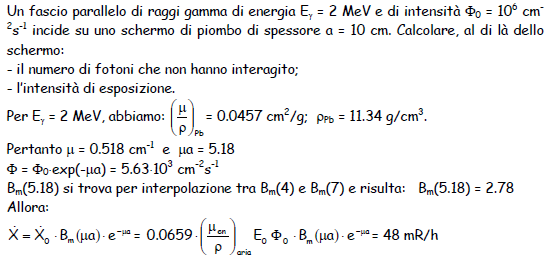 8
MATERIALI UTILIZZATI PER 
SCHERMATURE DI RADIAZIONE EM
SCELTA DEL MATERIALE: 
• Considerazioni di costo, peso, robustezza, tossicita’, punto di fusione, resistenza alla radiazione… oltre alla capacita’ di attenuare il campo di radiazioni.
PIOMBO: SCARSA RESISTENZA MECCANICA, BASSO PUNTO DI FUSIONE, ALTA TOSSICITA’ E COSTO.

FERRO O ACCIAIO: MEDIO Z, MEDIO COSTO, ROBUSTEZZA STRUTTURALE, FACILE LAVORAZIONE MECCANICA.

CALCESTRUZZO: PER ACCELERATORI, IMPIANTI IN CUI SI UTILIZZA IL Co60. EVENTUALMENTE CARICATO: CON MATERIALI INERTI DI DENSITA’ E/O Z MEDIO PIU’ ALTO (BARITE, ILMENITE, TRUCIOLI DI FERRO,…)
9
CALCOLO DELLE SCHERMATURE
ESISTONO VARI MODELLI PER IL CALCOLO DELLE SCHERMATURE. SI BASANO SU UNA SERIE DI PARAMETRI:
TIPO DI BARRIERA PROTETTIVA ( primaria /secondaria)
SCHERMATURE PRIMARIE: 	ATTE AD ATTENUARE IL 						FASCIO UTILE

SCHERMATURE SECONDARIE: QUELLE PER LA PROTEZIONE DALLE RADIAZIONI DIVERSE DAL FASCIO UTILE
10
CALCOLO DELLE SCHERMATURE
CARICO DI LAVORO (W), espresso in mAmin/sett
È il prodotto del tempo di Esposizione per settimana (espresso in minuti) per la corrente del tubo (in mA). Per esempio, se un tubo opera per 4 ore al giorno per 5 giorni settimanali ad una corrente di 20 mA, il carico di lavoro, W è dato da:

W = 4 . 60 . 5 . 20 = 24.000 mA ⋅ min/ settimana.
11
CALCOLO DELLE SCHERMATURE
FATTORE DI USO DELLA BARRIERA (U)
Il carico di lavoro può anche essere modificato dal fattore di USO, che rappresenta la frazione del carico di lavoro durante la quale il fascio utile è puntato nella direzione della barriera allo studio. Questo concetto è particolarmente utile quando si ha a che fare con tubi rotanti. Per tubi fissi, qualche parete non sarà mai esposta al fascio diretto e lo spessore della barriera potrà essere ridotto. Altrimenti si deve tener conto della frazione di tempo durante il quale la macchina funziona con il fascio in quella particolare direzione. In mancanza di dati più precisi, si raccomanda di seguire la seguente tabella:
12
CALCOLO DELLE SCHERMATURE
FATTORE DI OCCUPAZIONE DEGLI AMBIENTI A VALLE 	BARRIERA (T):
Spesso la barriera può essere ridotta se il punto in questione è frequentato da personale per una frazione ridotta delle otto ore giornaliere, come nel caso di un corridoio, di una toilette per i soli pazienti, ecc.ecc. In mancanza di dati precisi è bene attenersi alla seguente tabella di massima:
13
CALCOLO DELLE SCHERMATURE
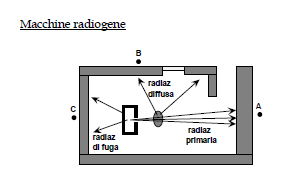 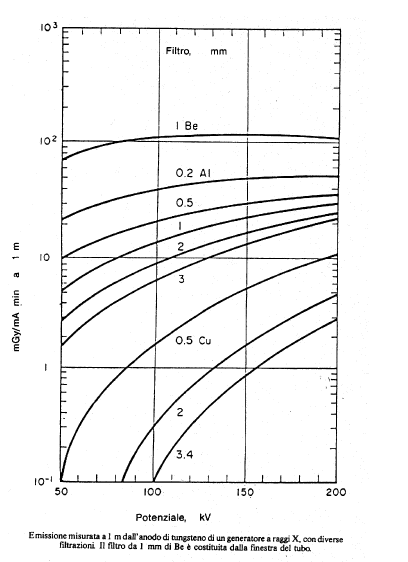 Emissione misurata in dose assorbita per unità di intensità di corrente e per unità di tempo a 1 m di distanza dall’anodo di una macchina radiogena in funzione della tensione applicata e per diverse filtrazioni.
14
CALCOLO DELLE SCHERMATURE
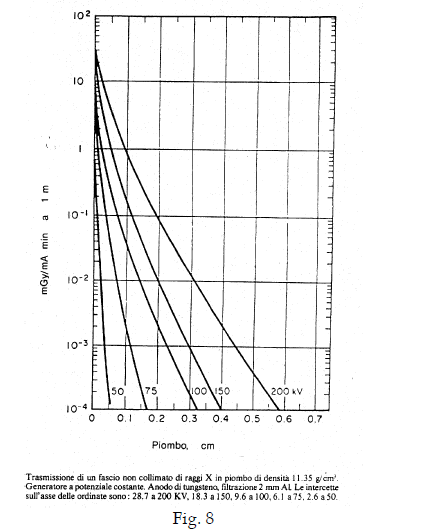 IL fattore di barriera B, cioè la dose assorbita misurata in mGy / mA / min ad 1 m di distanza in funzione dello spessore della barriera
Sono stati determinati I dati di attenuazione in vari materiali (perspex, acciaio, piombo e calcestruzzo).
Per esempio, per un tubo operante a 200 kVp, la dose assorbita ad un metro è pari a 28.7 mGy / min/ mA 
Un fattore 1000 di attenuazione è  raggiunto usando circa 3 mm di Pb.
15
ESEMPIO DI CALCOLO DI UNA BARRIERA PRIMARIA PER UN APPARATO A RAGGI X
Una macchina da 300 kVp opera a 15 mA per 5 ore al giorno e per 5 giorni alla settimana. Il punto A dista 4 metri dal tubo RX e si trova in una sala d'attesa con fattore di occupazione T=1/4. Calcolare lo spessore della barriera richiesta in calcestruzzo e piombo.
< 1 mGy/settimana
W = 15 . 5. 60 . 5 = 22.500 mA ⋅min/ settimana
Per essere conservativi usiamo U=1,
16
ESEMPIO DI CALCOLO DI UNA BARRIERA PRIMARIA PER UN APPARATO A RAGGI X
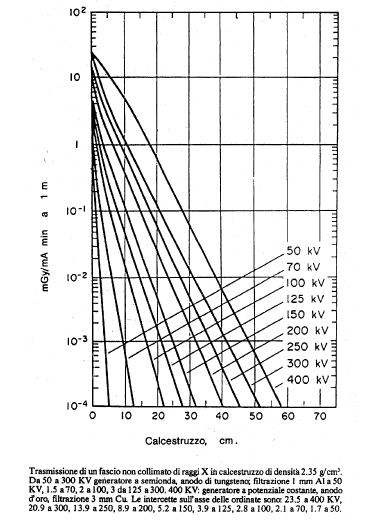 sono necessari 43 cm di calcestruzzo oppure 1.2 cm di Pb
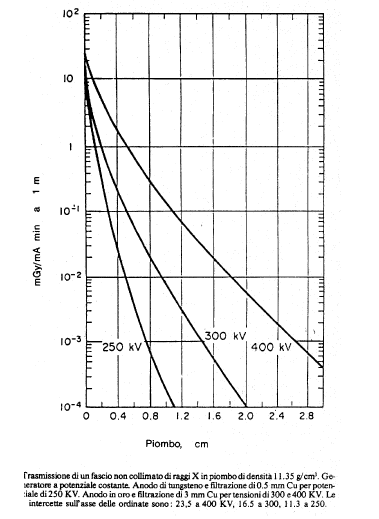 17
SOLUZIONI DI CONTINUITA’
PER SORGENTI DI NOTEVOLE PERICOLOSITA’ E’ IMPORTANTE CONSIDERARE IL PROBLEMA  DELLA CONTINUITA’ DELLE SCHERMATURE:

APERTURE PER ACCESSO
FORI PER CAVI E/O TUBI
EFFETTO CIELO
PORTE SCHERMANTI
 LABIRINTI
EFFETTO CIELO ESEMPIO DI RADIAZIONE DIFFUSA
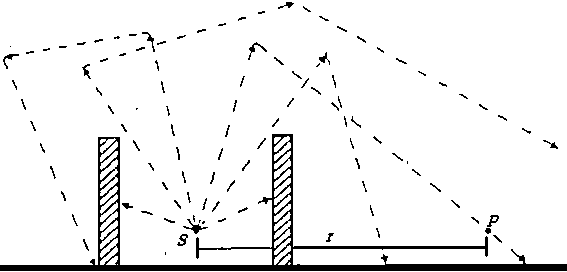 DIRETTA VERSO L’ALTO LA RADIAZIONE VIENE DIFFUSA DALL’ARIA
18
ESEMPIO DI ACCESSO A “LABIRINTO”
I CAMPI DI RADIAZIONEDIMINUISCONO PER RIFLESSIONI 
SUCCESSIVE E DECRESCONO ALLONTANANDOSI DALLE 
SUPERFICI DIFFONDENTI
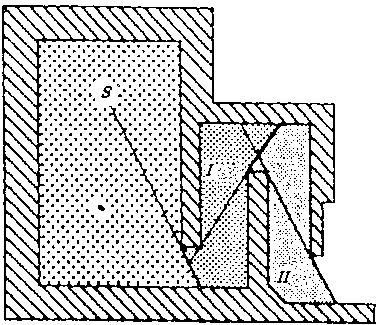 19